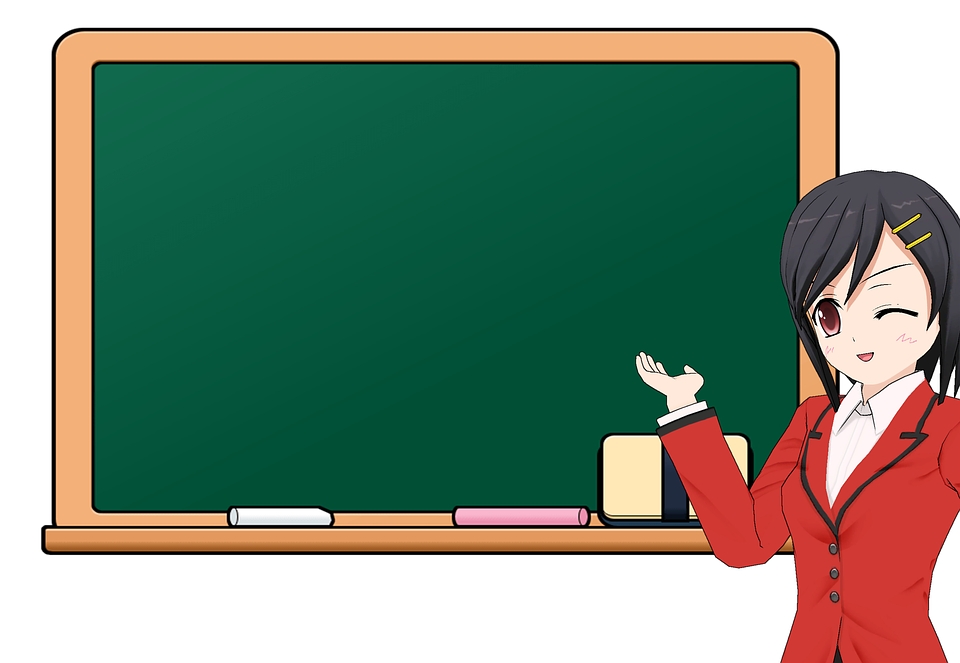 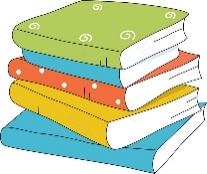 四
下
学
数
6.4 整数加法运算定律推广到小数
讲师：PPT818
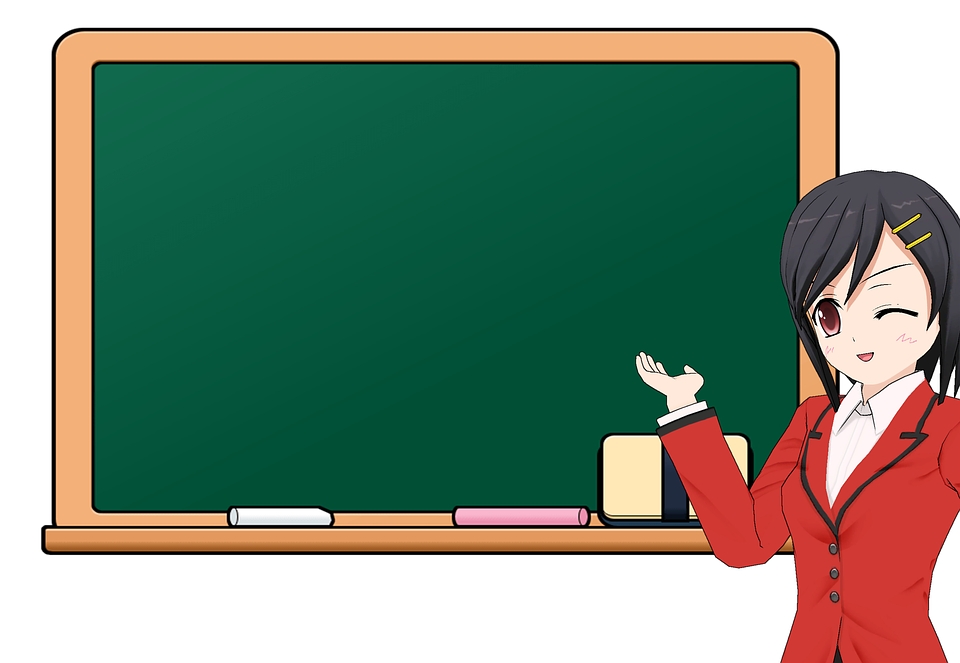 目  
录
1
温故知新
CONTENTS
2
新知探究
3
课堂练习
4
课堂小结
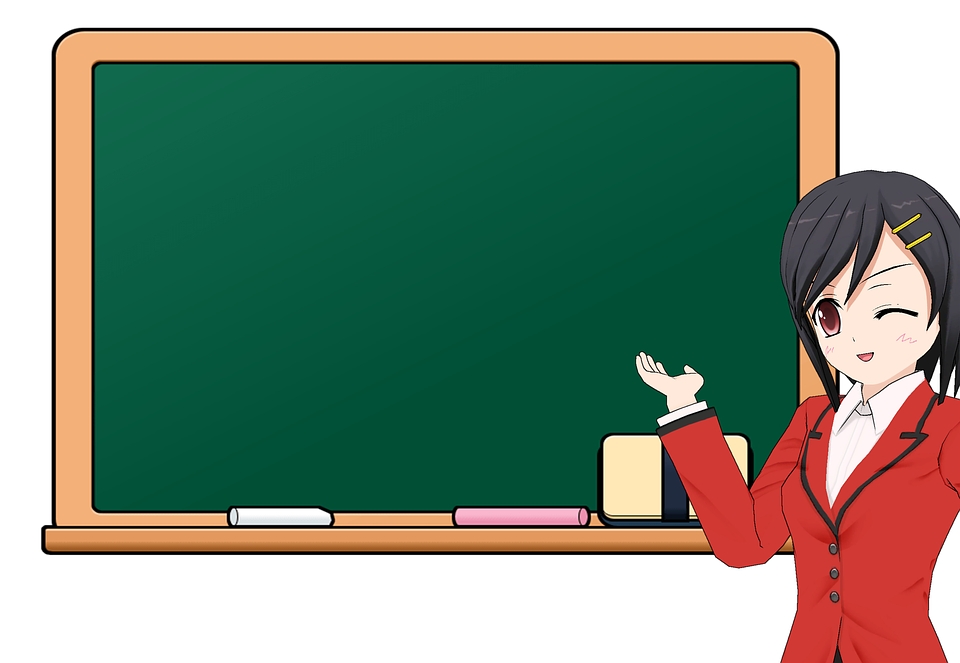 温故知新
03
1
学而时习之，不亦说乎
温故知新
82＋32＋18＋168
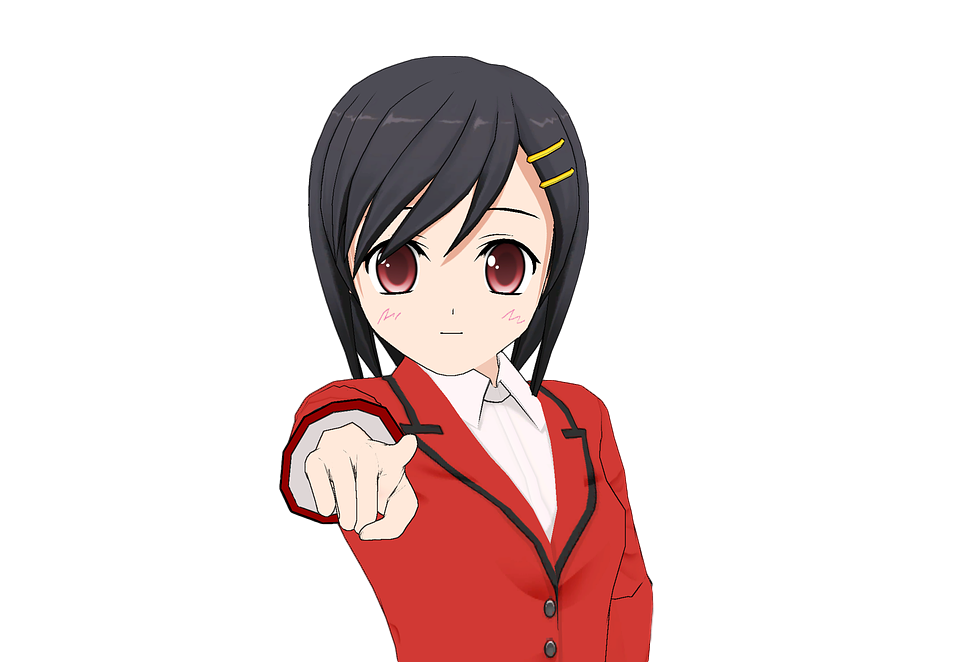 ＝（82＋18）＋（32＋168）
＝100＋200
＝300
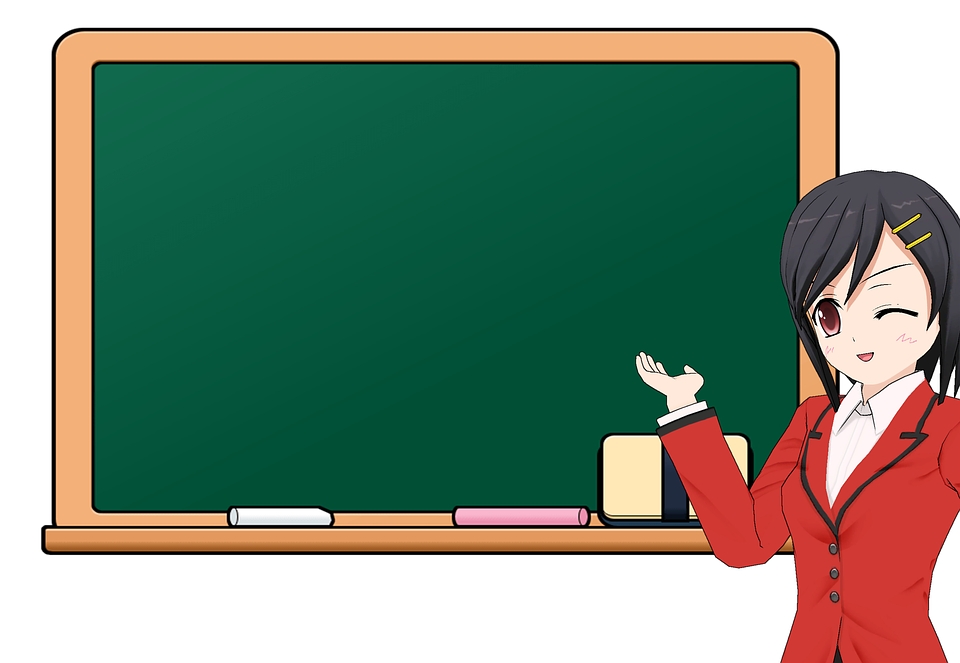 新知探究
03
2
学，然后知不足。
新知探究
说一说：在计算时应用了什么运算定律？
82＋32＋18＋168
＝（82＋18）＋（32＋168）
＝100＋200
＝300
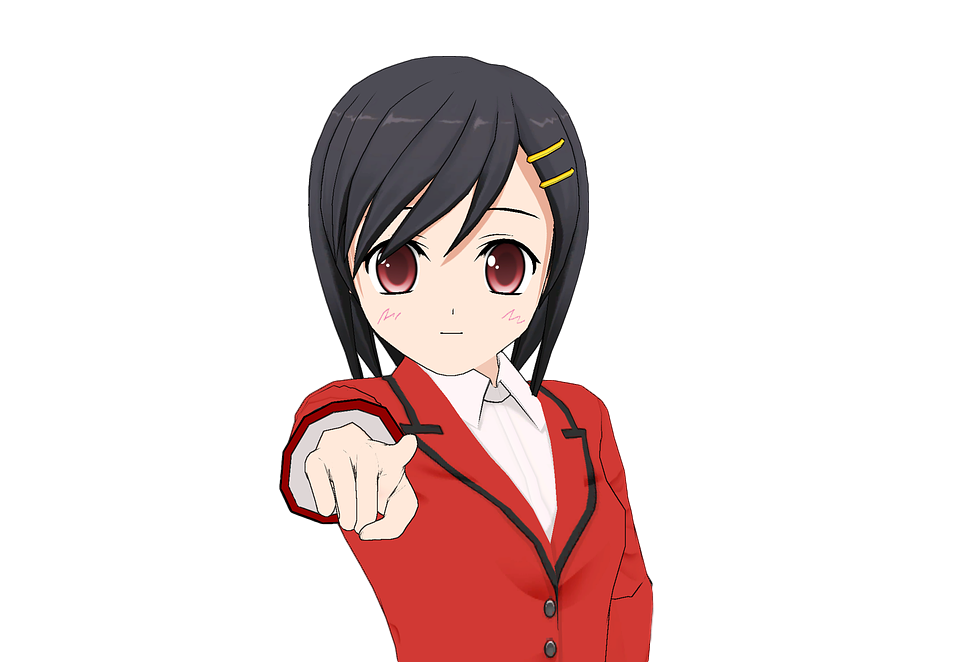 用到了加法交换律和加法结合律。
新知探究
交流：观察下面两组算式，你有什么发现？请你猜一猜每组算式可能是什么关系呢？
3.2＋0.5    0.5＋3.2
(4.7＋2.6)＋7.4    4.7＋(2.6＋7.4)
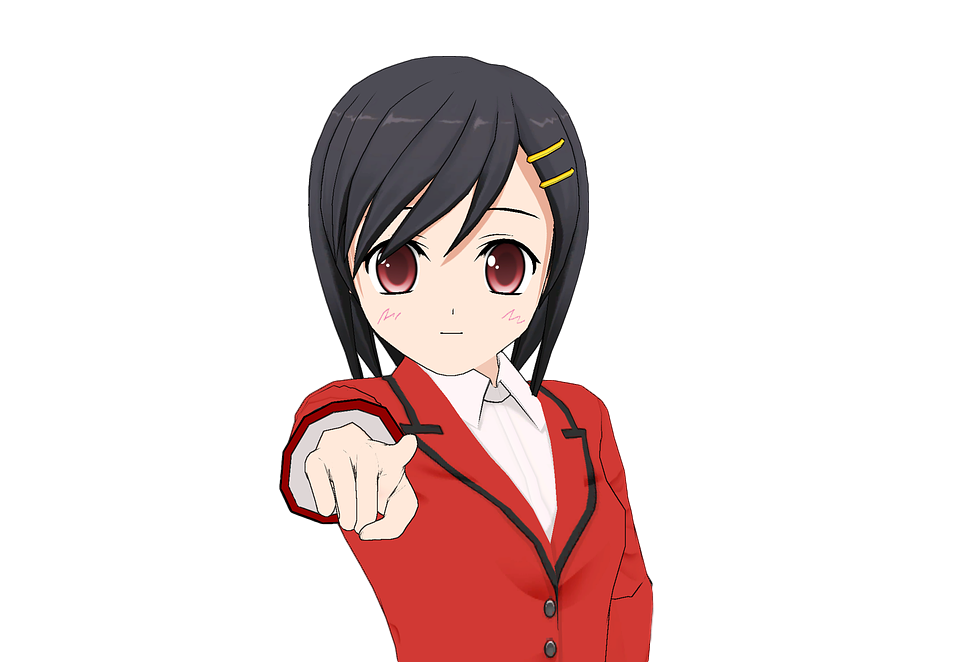 整数的加法交换律和加法结合律对小数加法同样适用吗？
3.2＋0.5    0.5＋3.2
(4.7＋2.6)＋7.4      4.7＋(2.6＋7.4)
新知探究
思考：整数加法运算定律对所有小数加法都适用吗？自己举例验证一下。
=
=
3.7
14.7
3.7
14.7
交换两个加数的位置，和不变。
三个数相加，先把前两个数相加，或者先把后两个数相加，和不变。
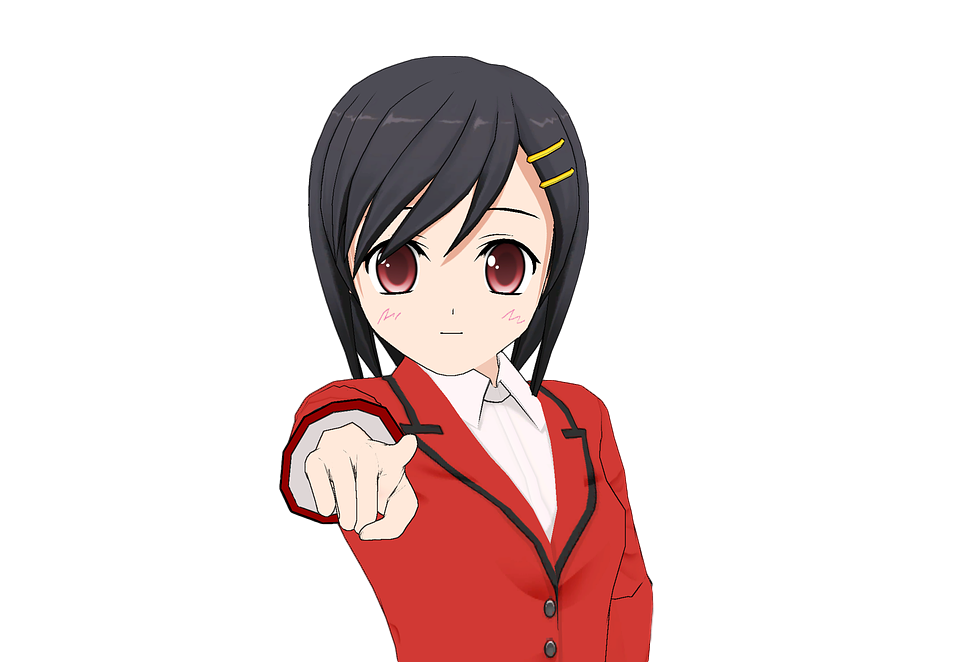 整数加法的交换律、结合律
对小数加法同样适用。
新知探究
小组讨论：怎样计算？你能想到几种不同的方法？写一写并展示你的答案。
计算0.6＋7.91＋3.4＋0.09。
方法一：从左往右依次计算
0.6＋7.91＋3.4＋0.09
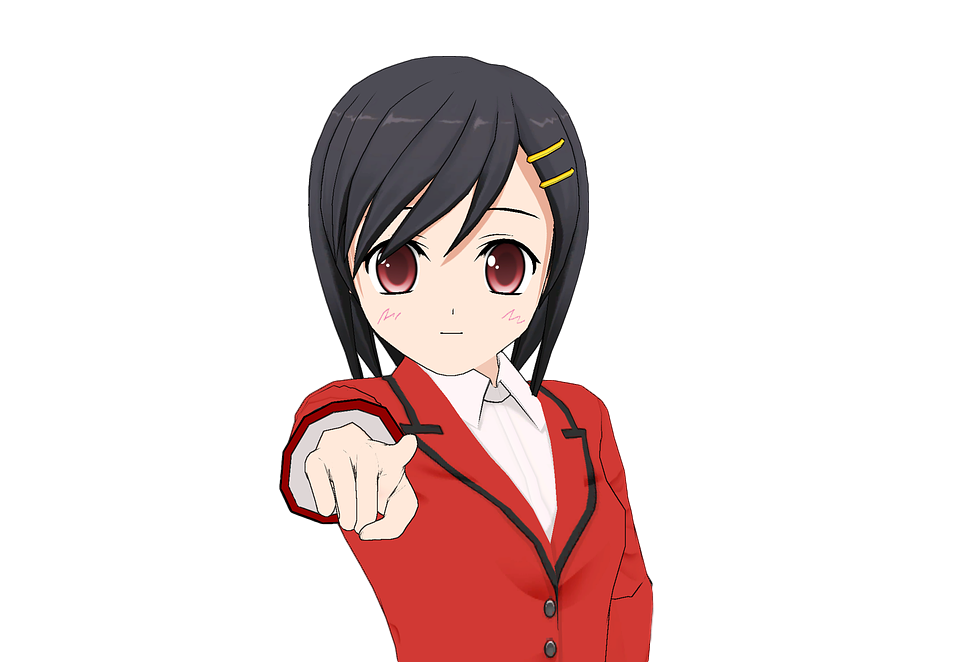 ＝8.51＋3.4＋0.09
＝11.91＋0.09
＝12
新知探究
小组讨论：怎样计算？你能想到几种不同的方法？写一写并展示你的答案。
计算0.6＋7.91＋3.4＋0.09。
方法二：运用加法定律计算
0.6＋7.91＋3.4＋0.09
加法的交换律
＝0.6+3.4＋7.91＋0.09
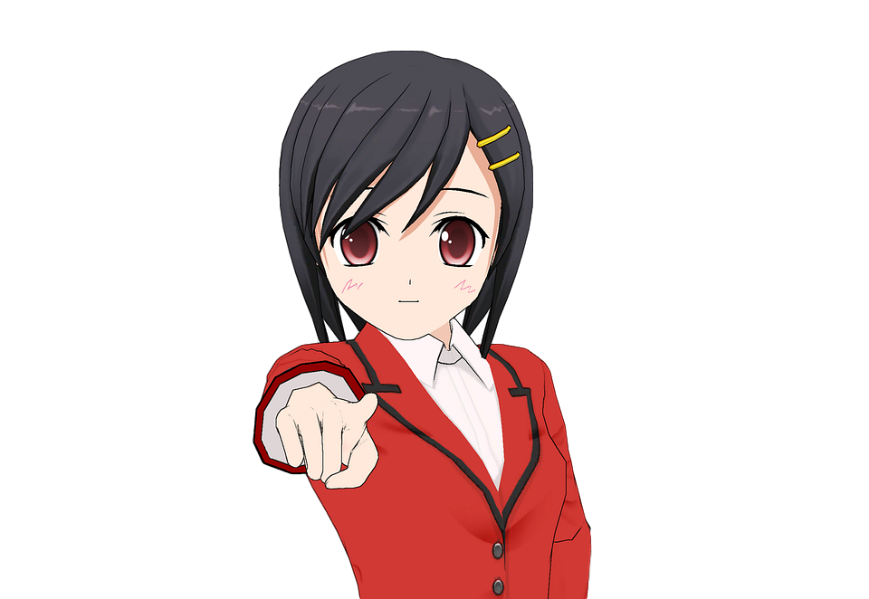 ＝(0.6+3.4)＋(7.91＋0.09)
加法的结合律
＝4＋8
＝12
新知探究
说一说：你更喜欢哪种方法？为什么？
0.6＋7.91＋3.4＋0.09
0.6＋7.91＋3.4＋0.09
＝(0.6+3.4)＋(7.91＋0.09)
＝0.6+3.4＋7.91＋0.09
＝(0.6+3.4)＋(7.91＋0.09)
＝4＋8
＝4＋8
＝12
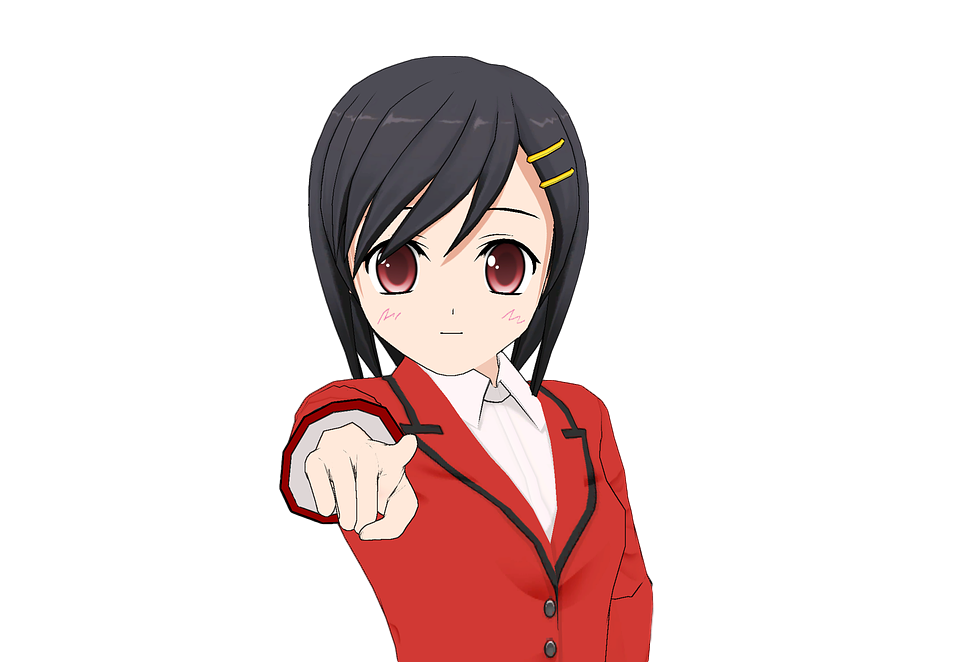 ＝12
应用运算定律，可以使一些小数计算更简便。
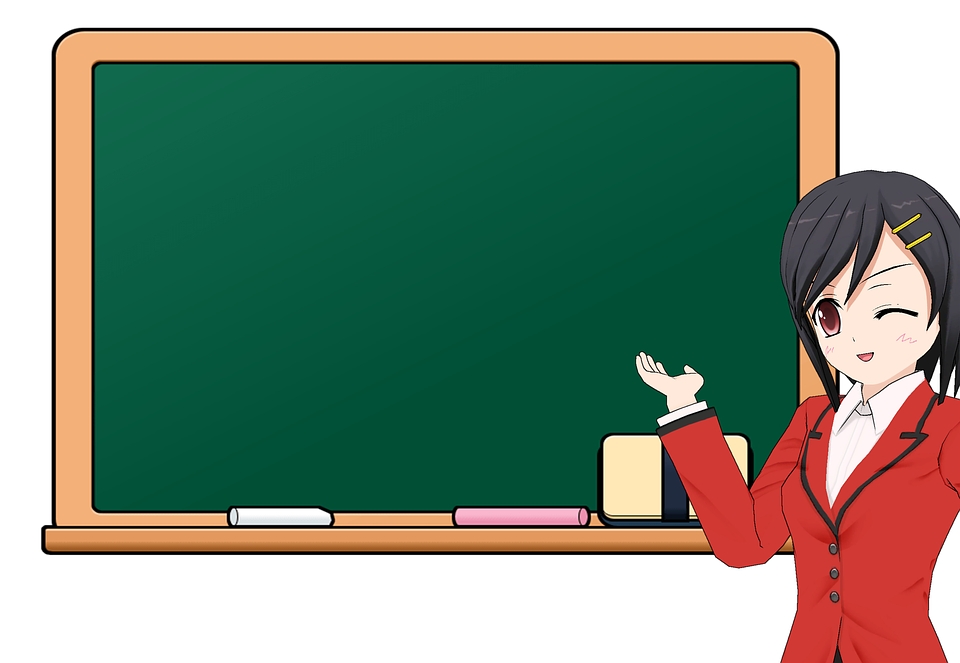 课堂练习
03
3
纸上得来终觉浅,绝知此事要躬行
0.25
1.38
1.75
课堂练习
（1）6.7＋4.95＋3.3 ＝ 6.7＋         ＋4.95
3.3
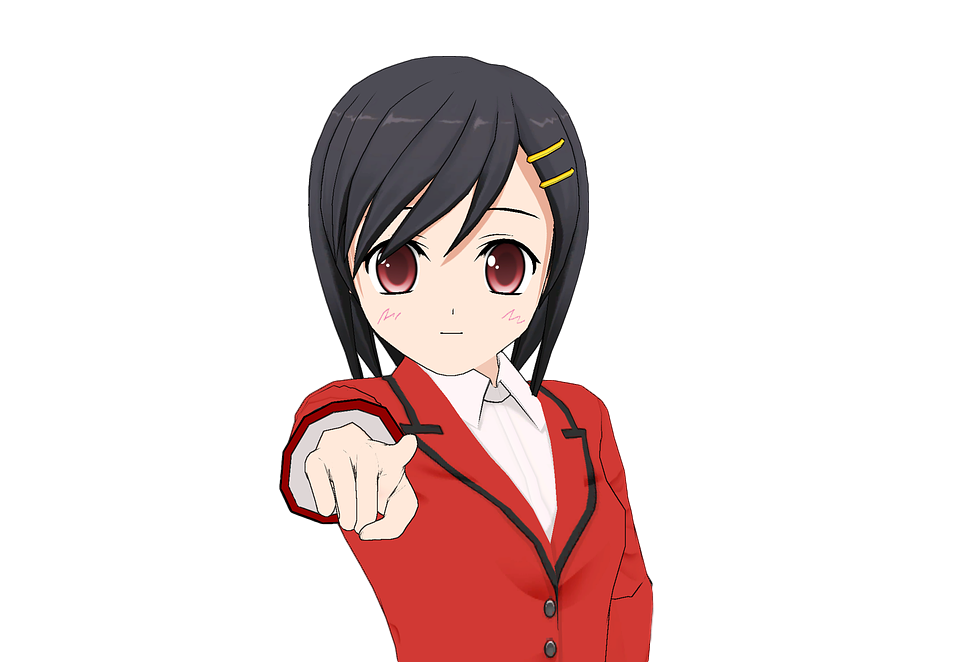 （2）(1.38＋1.75)＋0.25＝       ＋(        ＋         )
课堂练习
1.88＋2.3＋3.7
13.7＋0.98＋0.02＋4.3
＝1.88＋(2.3＋3.7)
＝(13.7＋4.3)＋(0.98＋0.02)
＝1.88＋6
＝ 18＋1
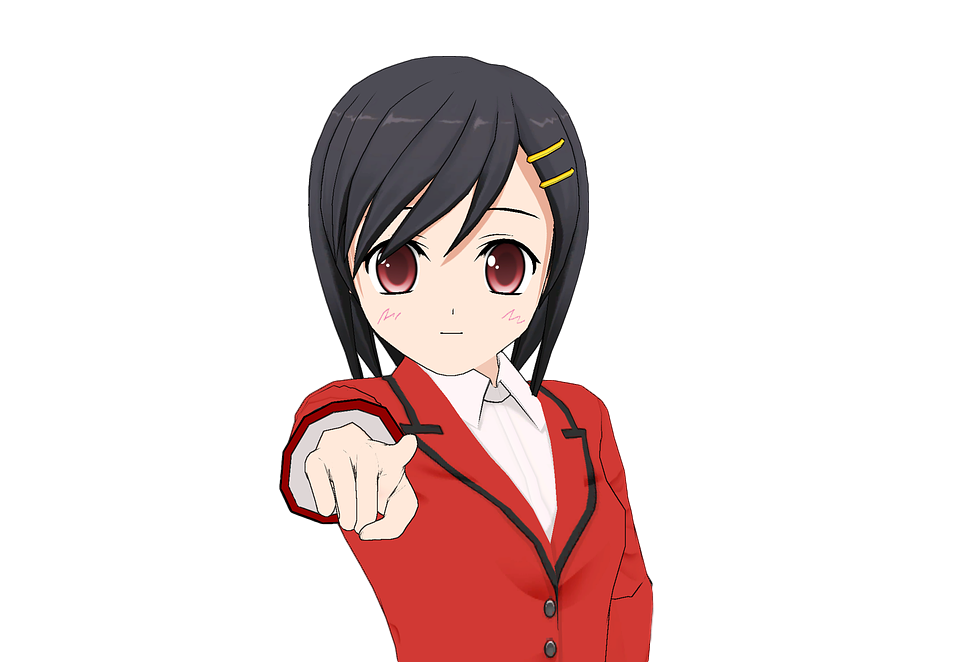 ＝ 19
＝7.88
加法交换律
加法交换律和加法结合律
课堂练习
5.17-1.8-3.2
4.02-3.5+0.98
＝5.17-(1.8+3.2)
＝4.02+0.98-3.5
＝5.17-5
＝ 5-3.5
＝ 1.5
＝0.17
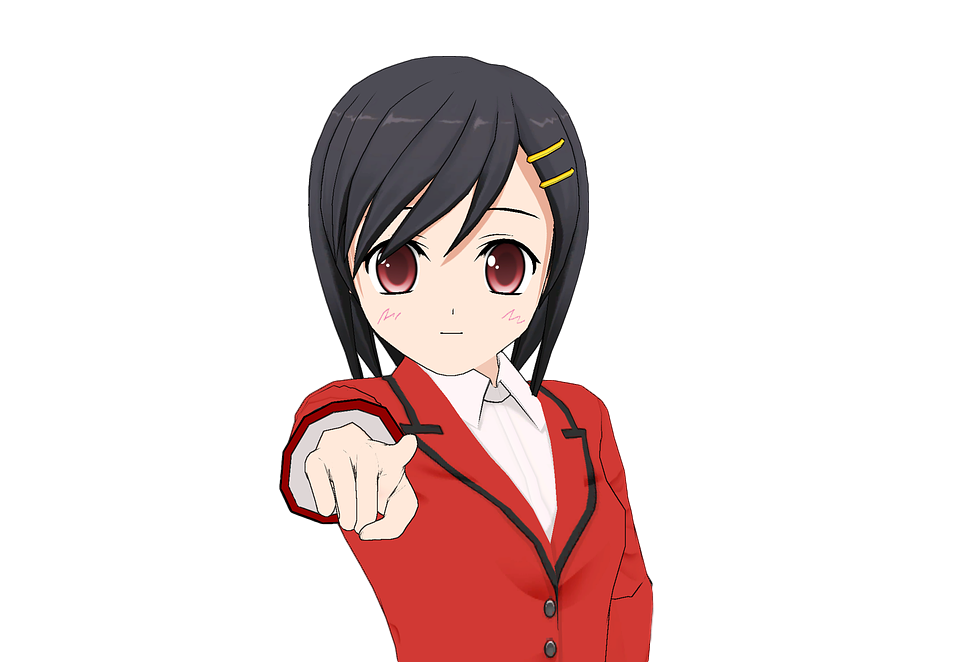 运用加法交换律移动时，要带着数前面的符号一起移动。
连续减去两个数就是减这个两个数的和。
课堂练习
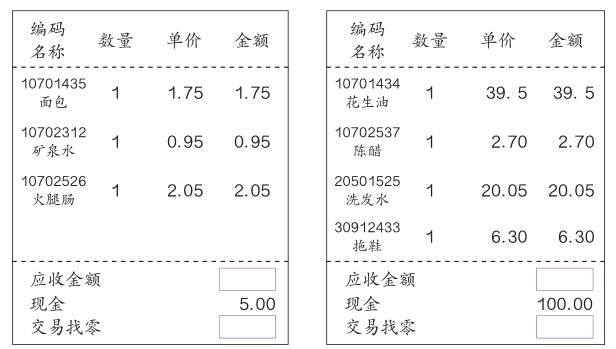 59.55元
9元
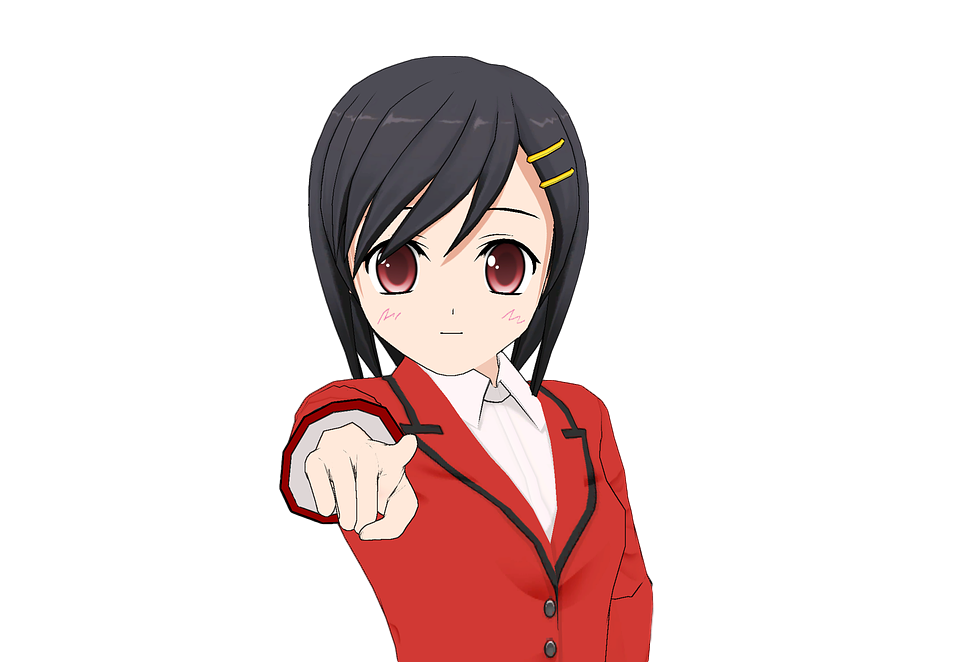 3元
68.55
4.75
31.45
0.25
课堂练习
999.9+99.9+9.9+0.9
=(1000-0.1)+(100-0.1)+(10-0.1)+(1-0.1)
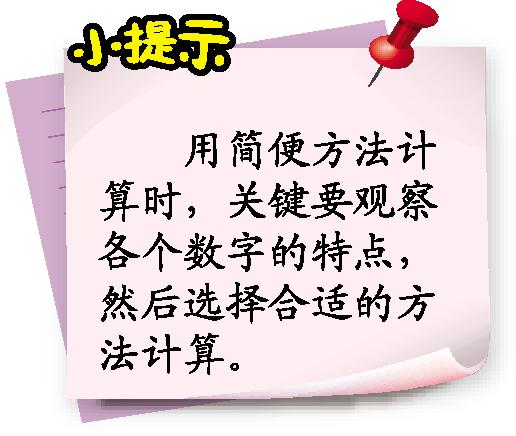 =1000+100+10+1-0.1-0.1-0.1-0.1
=1000+100+10+1-(0.1+0.1+0.1+0.1)
=1111-0.4
=1110.6
3.2＋0.5    0.5＋3.2
(4.7＋2.6)＋7.4     4.7＋(2.6＋7.4)
课堂练习
=
=
3.7
14.7
3.7
14.7
三个数相加，先把前两个数相加，或者先把后两个数相加，和不变。
交换两个加数的位置，和不变。
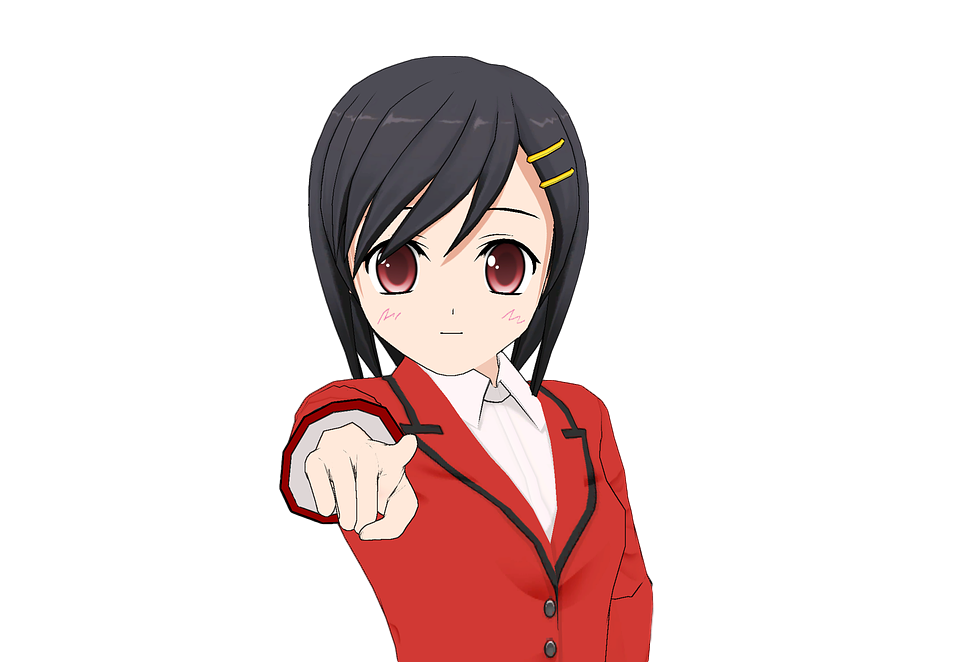 整数加法的交换律、结合律
对小数加法同样适用。
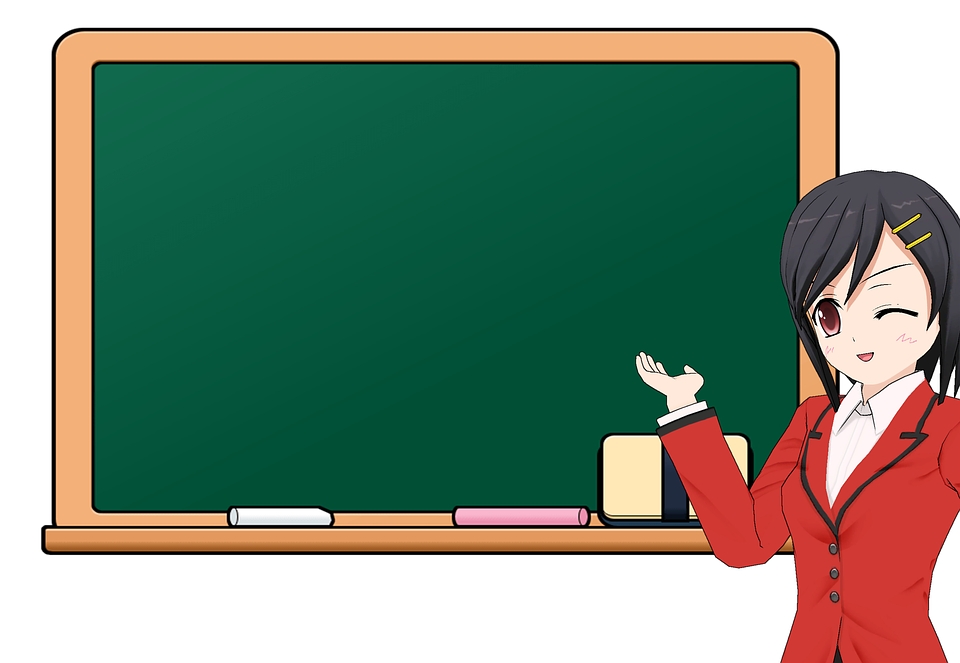 课堂小结
03
4
学而不思则惘，思而不学则殆
课堂小结
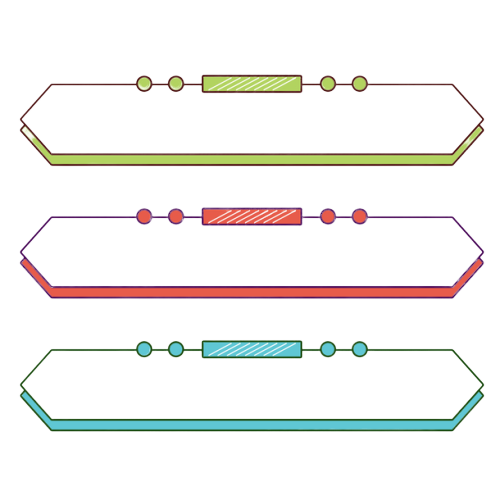 知识小结
加法的交换律
＝0.6+3.4＋7.91＋0.09
＝(0.6+3.4)＋(7.91＋0.09)
加法的结合律
＝4＋8
＝12
应用运算定律，可以使一些小数计算更简便。
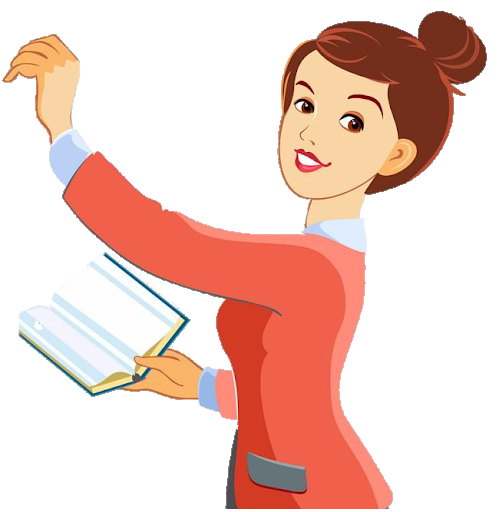 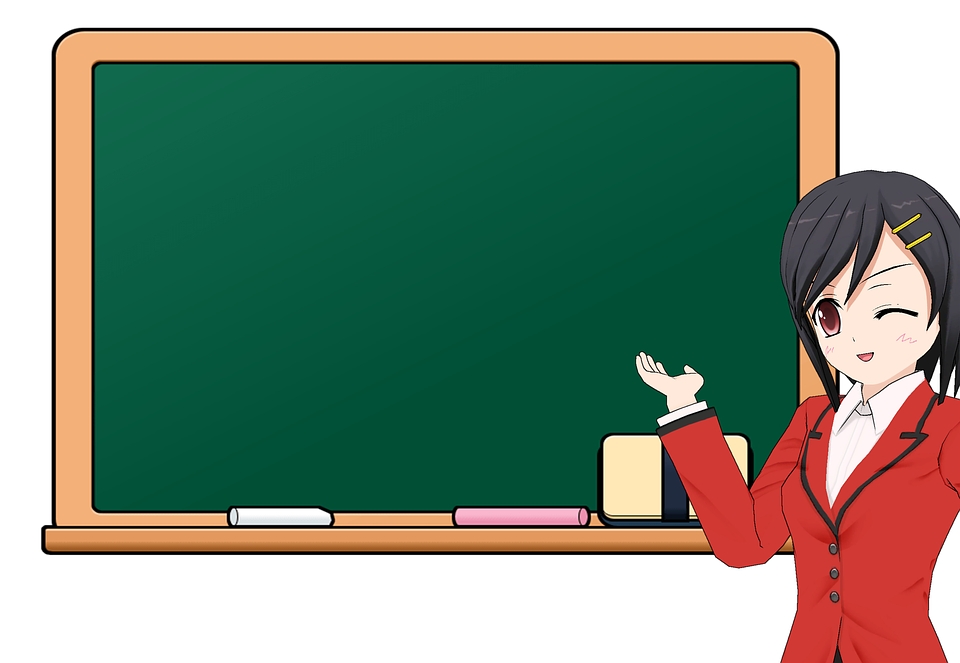 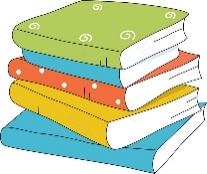 四
下
学
数
感谢各位的仔细聆听
讲师：PPT818